Update Diagnostic criteria, severity grading and treatment of acute cholecystitis
Background
Acute calculous cholecystitis is a common digestive disease. However, the treatment of acute calculous cholecystitis has many different perspectives.
The Tokyo Guidelines 2018 (TG18) diagnostic criteria and severity grading of acute cholecystitis, have become widely adopted in recent years, being used not only in clinical practice but also in numerous research studies on this disease
1. Diagnostic criteria
2. severity grading
2. severity grading
3. treatment
Grade I
[Speaker Notes: Grade I. λ, CCI 5 or less and/or ASA class II or less (low risk); µ, CCI 6 or greater and/or ASA class III or greater (not low risk); ▵, in case of serious operative difficulty, bail-out procedures including conversion should be used. ASA-PS American Society of Anesthesiologists physical status]
3. treatment
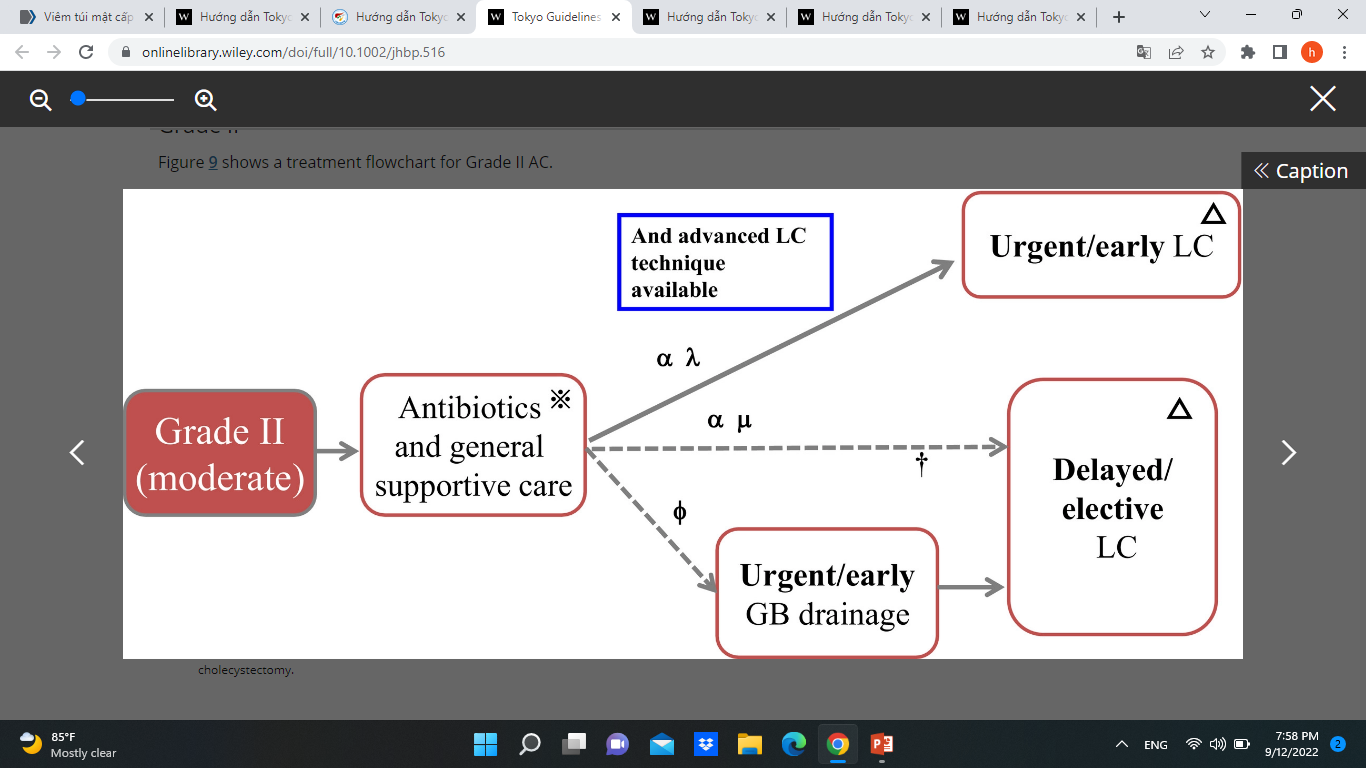 Grade II
[Speaker Notes: Grade II. α, antibiotics and general supportive care successful; ϕ, antibiotics and general supportive care fail to control inflammation; λ, CCI 5 or less and/or ASA-PS class II or less (low risk); µ, CCI 6 or greater and/or ASA-PS class III or greater (not low risk); ※, performance of a blood culture should be taken into consideration before initiation of administration of antibiotics; †, a bile culture should be performed during GB drainage; ▵, in case of serious operative difficulty, bail-out procedures including conversion should be used. ASA-PS American Society of Anesthesiologists physical status, CCI Charlson comorbidity index, GB gallbladder, LC laparoscopic cholecystectomy]
3. treatment
Grade III
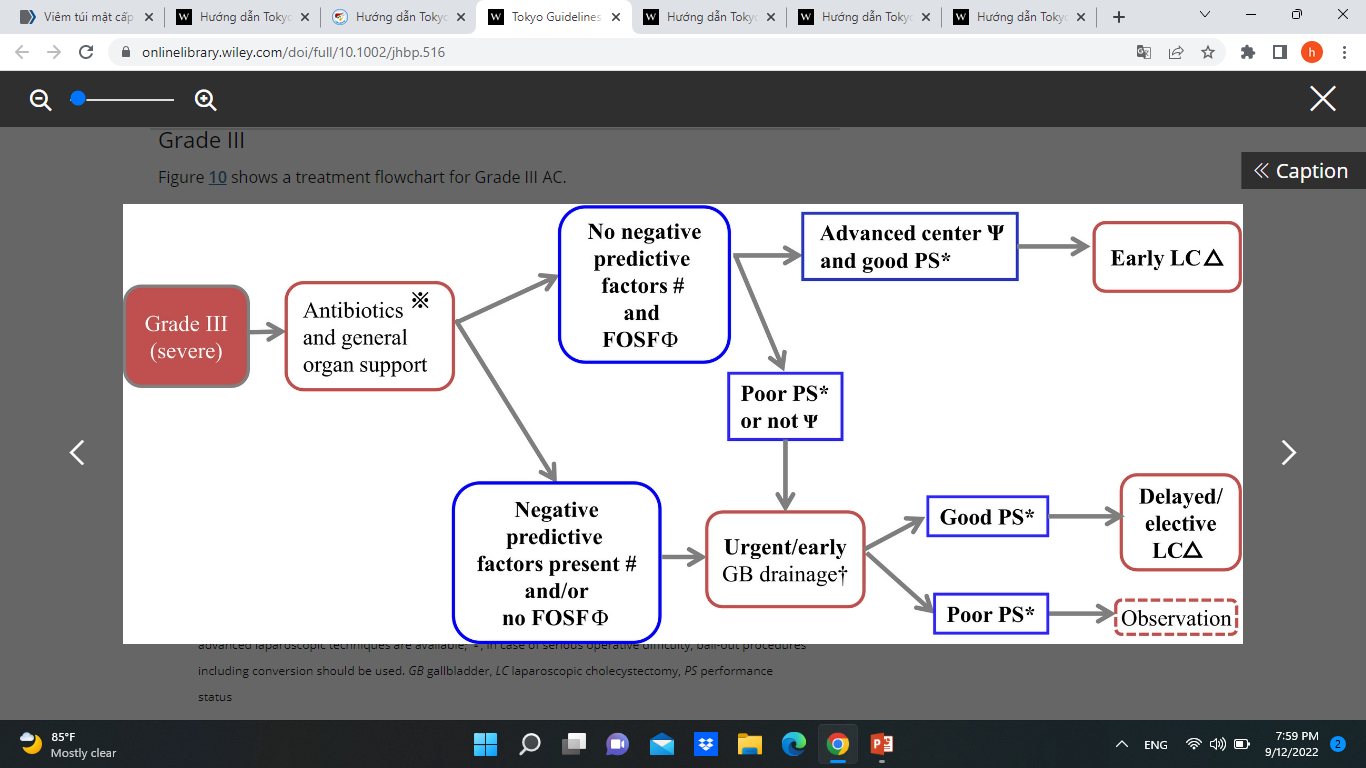 [Speaker Notes: Grade III. ※, performance of a blood culture should be taken into consideration before initiation of administration of antibiotics; #, negative predictive factors: jaundice (TBil ≥2), neurological dysfunction, respiratory dysfunction; Φ, FOSF: favorable organ system failure = cardiovascular or renal organ system failure which is rapidly reversible after admission and before early LC in AC; *, in cases of Grade III, CCI (Charlson comorbidity index) 4 or greater, ASA-PS 3 or greater are high risk; †, a bile culture should be performed during GB drainage; Ψ, advanced center = intensive care and advanced laparoscopic techniques are available; ▵, in case of serious operative difficulty, bail-out procedures including conversion should be used. GB gallbladder, LC laparoscopic cholecystectomy, PS performance status]
3.1. gallbladder drainage
Optimal timing of gallbladder drainage
For patients with moderate (grade II) disease, gallbladder drainage should be used only when a patient does not respond to conservative treatment.
For patients with severe (grade III) disease, gallbladder drainage is recommended with intensive care. 
Predictors for failure of conservative treatment: 
Age above 70 years old, diabetes, tachycardia and a distended gallbladder at admission. 
WBC >15000 cell/μl, an elevated temperature and age above 70 years old were found to be predictors for the failure of conservative treatment at 24-h and 48-h follow-up.
3.1.1.Percutaneous transhepatic gallbladder drainage
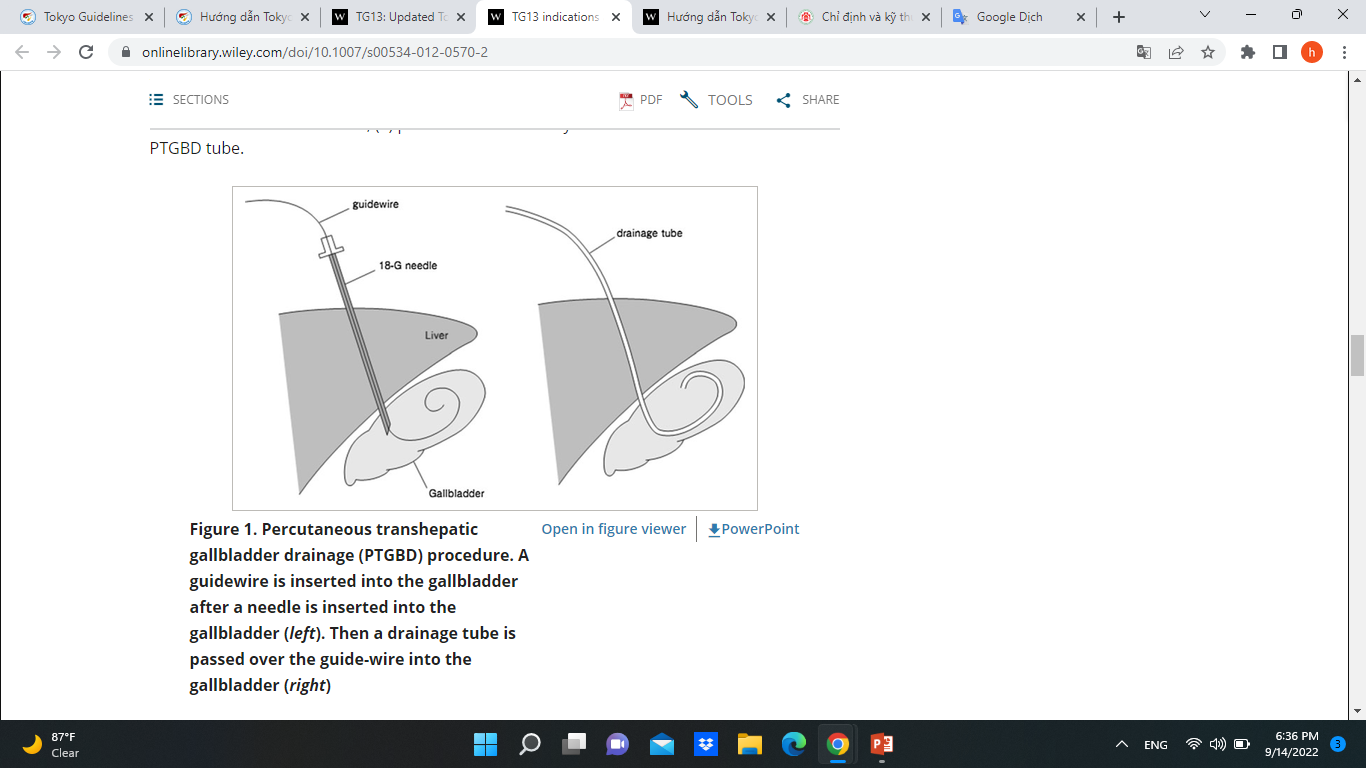 After ultrasound-guided transhepatic gallbladder puncture has been performed with an 18-G needle, a 6- to 10-Fr catheter is placed in the gallbladder using a guidewire under fluoroscopy.
3.1.2.Percutaneous transhepatic gallbladder aspiration
PTGBA: aspiration could be unsuccessful because of replacement of bile with dense biliary sludge or pus
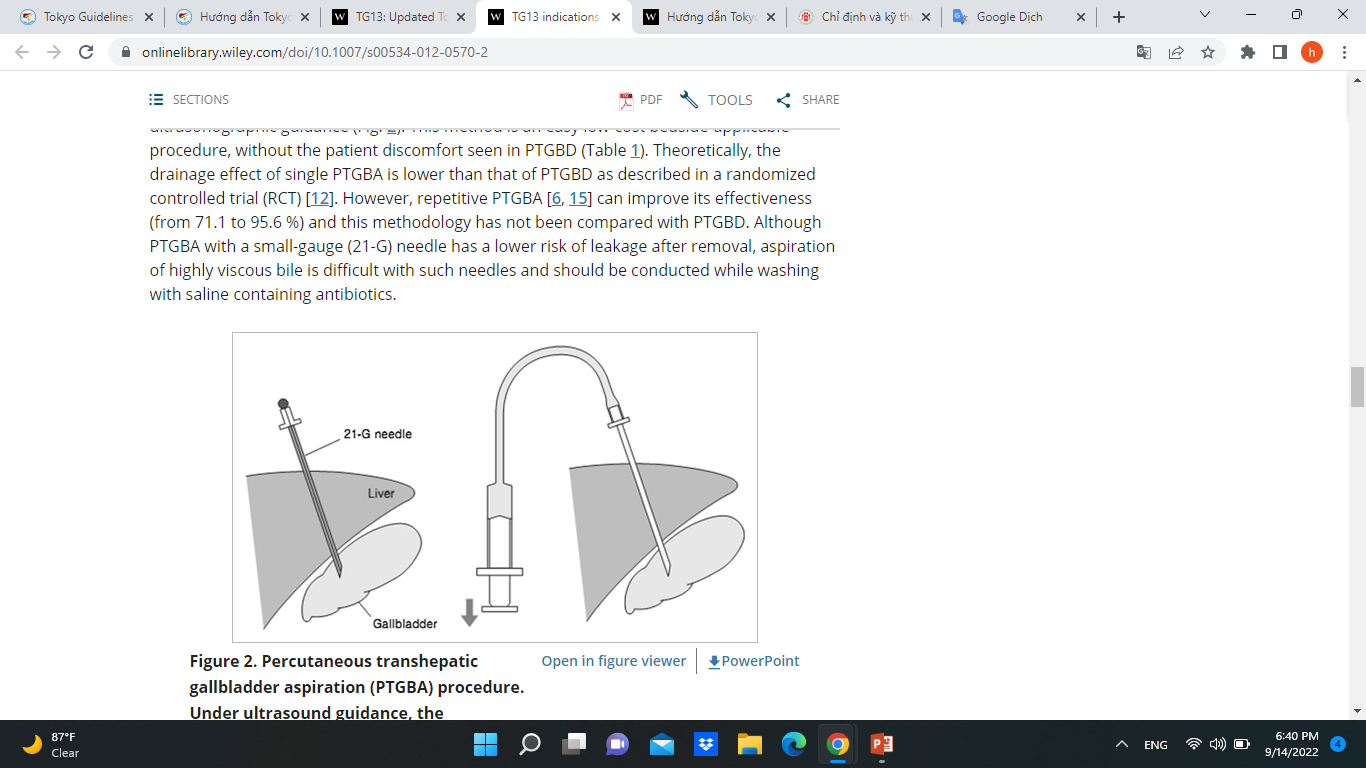 3.1.3. endoscopic naso-gallbladder drainage (ENGBD)
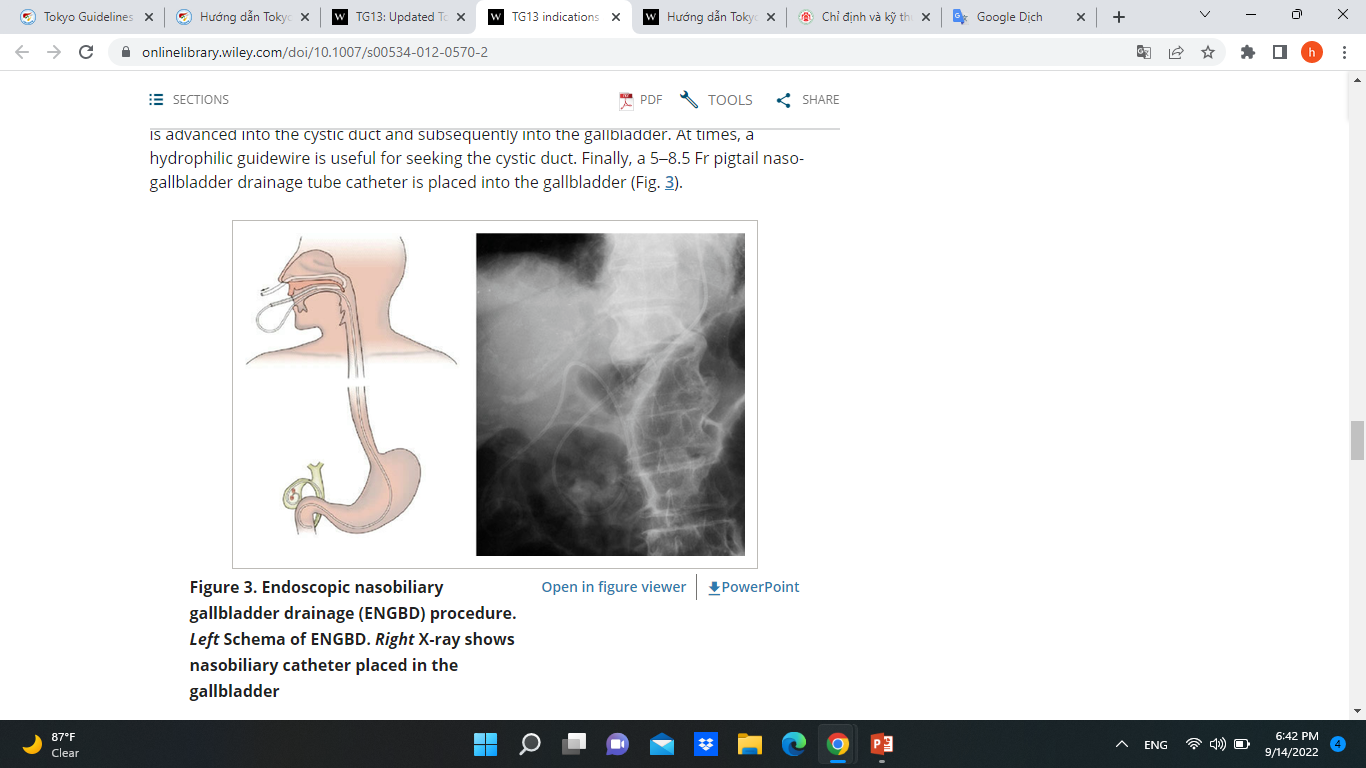 The detailed techniques for ENGBD are as follows: After successful bile duct cannulation, a 0.025- or 0.035-inch guidewire is advanced into the cystic duct and subsequently into the gallbladder. Next, the catheter is withdrawn and the guidewire remains in the gallbladder, and a 5-Fr to 8.5-Fr pigtail NGBT is inserted into the gallbladder.
3.1.4. gallbladder stenting (EGBS)
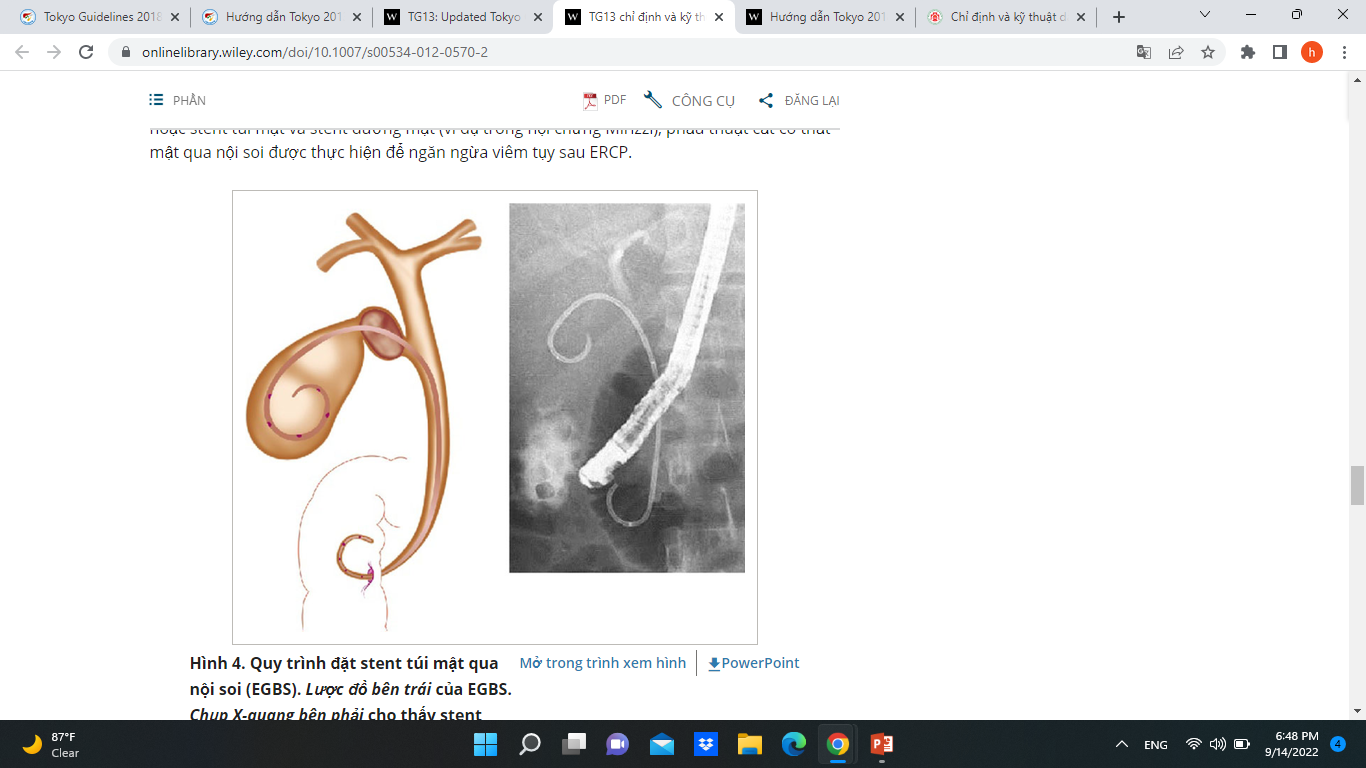 In comparison, the EGBS procedure is the same as for ENGBD, but a 6-Fr to 10-Fr internal stent is placed in the gallbladder, instead
3.1.5. endoscopic ultrasound-guided gallbladder drainage (EUS-GBD)
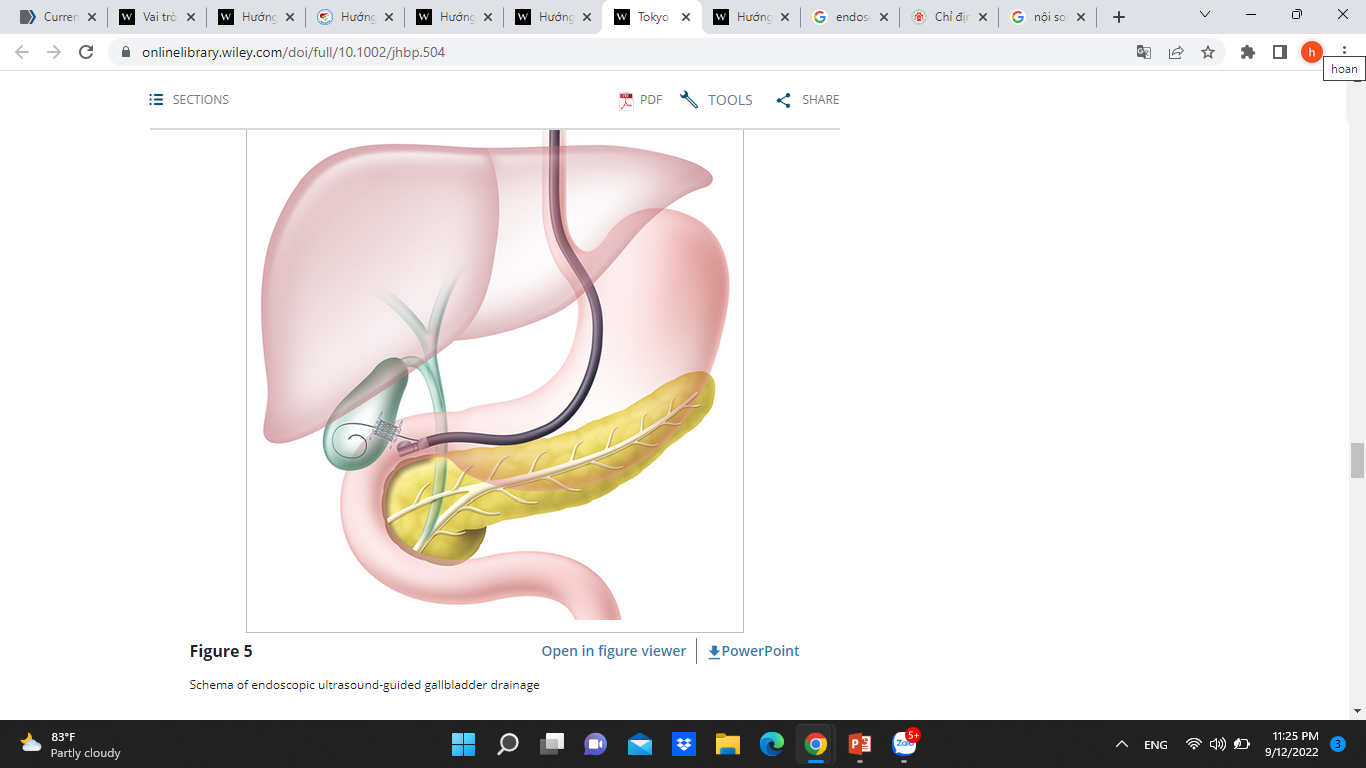 The gallbladder is punctured from the body or antrum of the stomach or duodenal bulb under direct EUS visualization. A 0.035-inch guidewire is inserted through the outer sheath, and dilation of the tract using a mechanical dilator, electrocautery dilator, or balloon dilator is then performed. Finally, a NGBT, double pigtail plastic stent (PS), or self-expandable metal stent (SEMS) is inserted into the gallbladder
3.2 Surgerylaparoscopic cholecystectomy
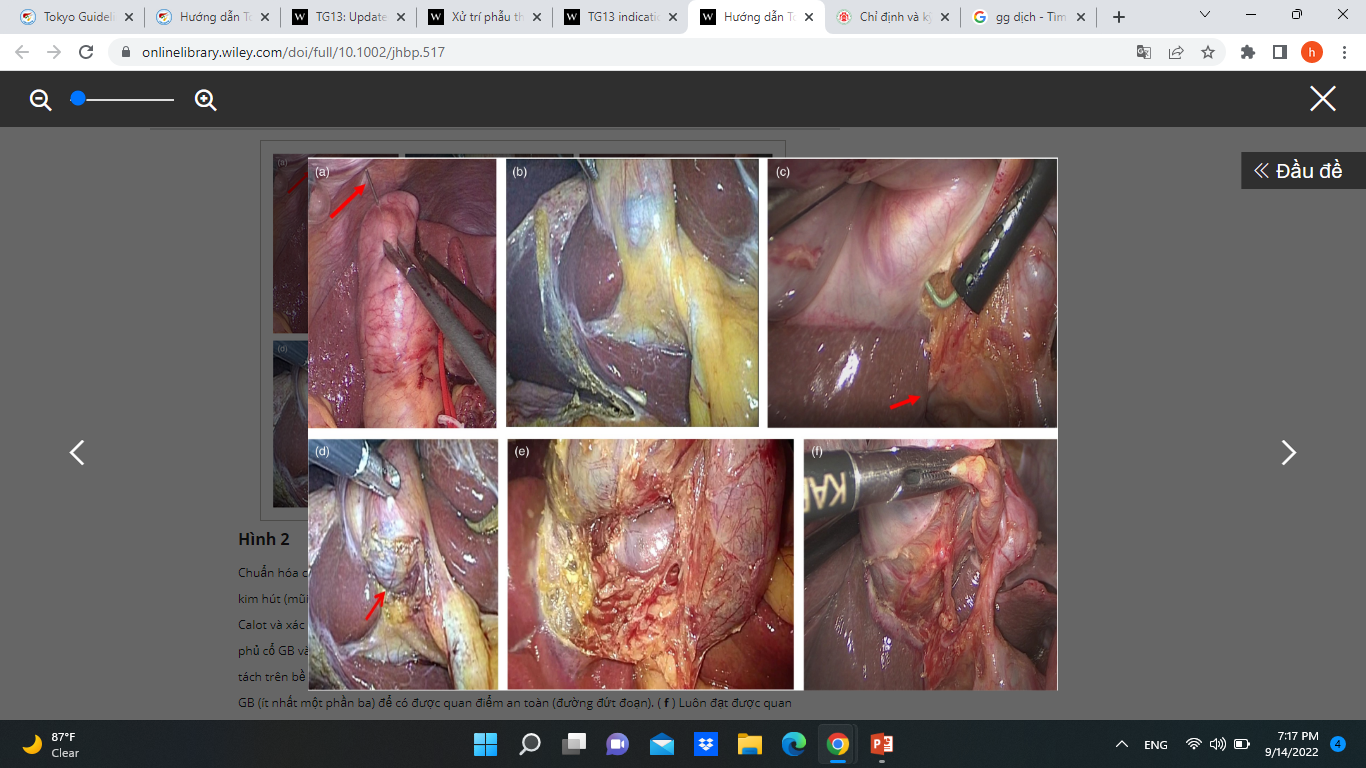 Step 1: If a distended GB interferes with the field of view, it should be decompressed by needle aspiration
Step 2: Effective retraction of the GB to develop a plane in the Calot's triangle area and identify its boundaries (countertraction)
Step 3: Starting dissection from the posterior leaf of the peritoneum covering the neck of the GB and exposing the GB surface above Rouvière's sulcus
Step 4: Maintaining the plane of dissection on the GB surface throughout LC
Step 5: Dissecting the lower part of the GB bed (at least one-third) to obtain the critical view of safety
Step 6: Creating the critical view of safety
[Speaker Notes: bile duct injury (BDI)]
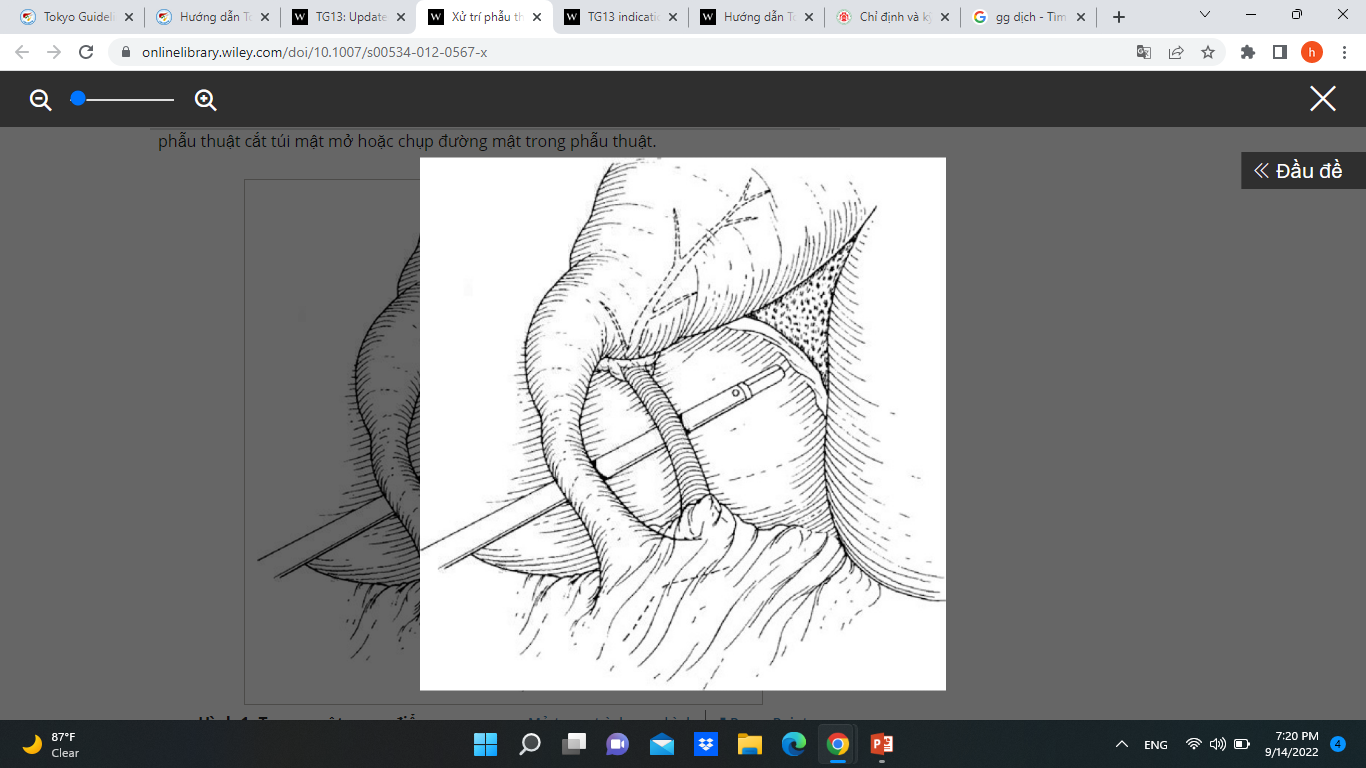 Critical view of safety:
Calot's triangle is dissected free of fat and fibrous tissue and the lower end of the gallbladder is dissected off the liver bed
Failure to create this view is an indication for conversion to Open cholecystectomy